What mechanisms could confer differential susceptibility to specific genotypes?
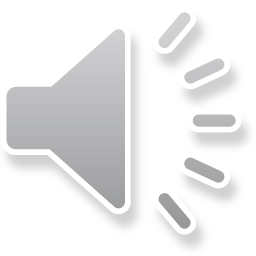 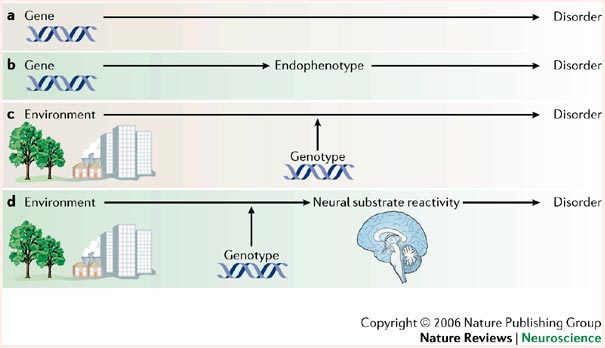 Caspi et al. Nature Reviews Neuroscience 7, 583–590 (July 2006) | doi:10.1038/nrn1925
In their 2006 review, Caspi and Moffit foresaw that in the transition from studies aimed at finding causal relationships between genes and disorders or genes and endophenotypes to studies using the G x E approach, in which genes and environment are risk factors, non causative factors for diseases, neuroscience would play a major role in elucidating the reasons why a genotype was resilient. Neuroscience would have been the basis for a G x E study rationale and the way to elucidate mechanisms of resilience.
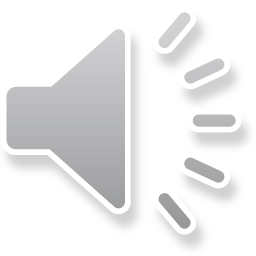 However, mechanisms of genetic resilience are still poorly understood, as they were 14 years ago.
Caspi and Moffitt, 2006; Halldorsdottir and Binder, 2017
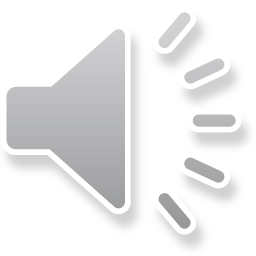 One reason for this is the scarcity of studies in animal models of G x E
Quali circuiti? Quali meccanismi?
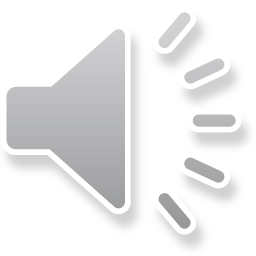 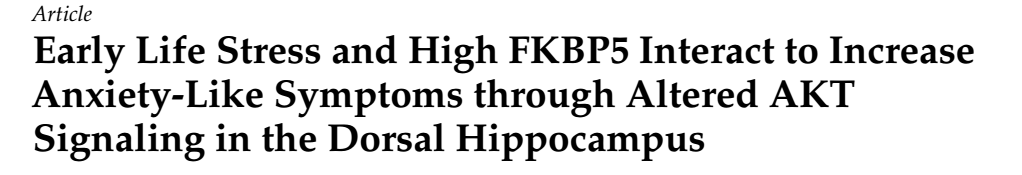 Criado-Marrero  et al., 2019
In the HPA axis, FKBP5 plays a role as a glucocorticoid receptor (GR)-regulating co-chaperone molecule of heat shock protein 90 by binding to GRs in the cytosol and decreasing GR nuclear translocation. 

FKBP5 thereby inhibits the function of GRs which regulate adrenocortical secretion of glucocorticoids (cortisol in humans and corticosterone in rodents) during stress-induced HPA axis activity.
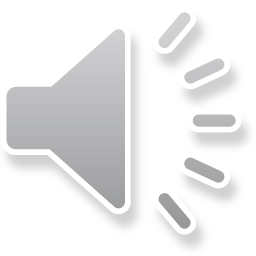 Increased FKBP5 protein expression and common polymorphisms in the FKBP5 gene are significantly associated with GR resistance

FKBP5 rs1360780 (C/T) is a common single nucleotide polymorphism (SNP) among FKBP5 polymorphisms that has been demonstrated to have functional effects. Association between this SNP and FKBP5 expression levels has been well established.
 
T allele has been considered a high induction allele for FKBP5 by cortisol, C allele a low. 

Accumulating evidence suggests that the T allele is a risk factor in early/childhood trauma, and predicts PTSD, suicide attempts, MDD, and current PTSD symptoms.
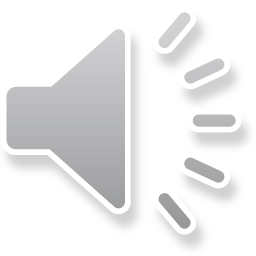 However, the causal relationship between altered FKBP5 and early life stress (ELS) has not been tested.
 Authors tested the interaction between ELS and FKBP5 in vivo using the recently developed
rTgFKBP5 mouse model, which overexpresses human FKBP5 throughout the forebrain. 
This model does not show any anxiety-like or depression-like phenotypes basally, but it is hypothesized that the interaction of high FKBP5 and ELS may yield neuropsychiatric-like symptoms through altered stress-feedback pathways in the brain.
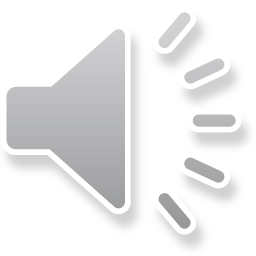 Protocollo sperimentale
WT: wild type
tTA: CaMKIIA-trans tetracycline tg
rTgFKBP5: double transgenic tTA+human FKBB5 gene overexpresion
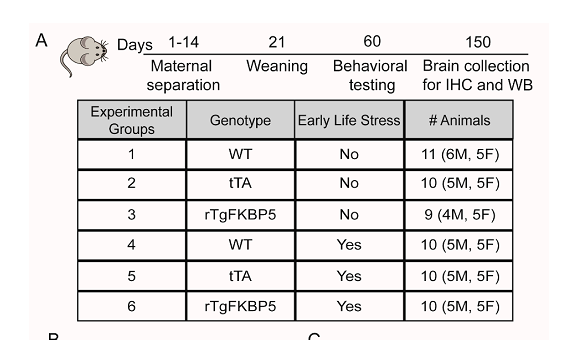 Normal or
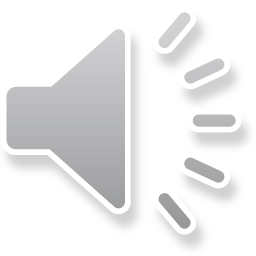 Anxiety levels were increased by the combination of FKBP5 and ELS.
Elevated plus maze
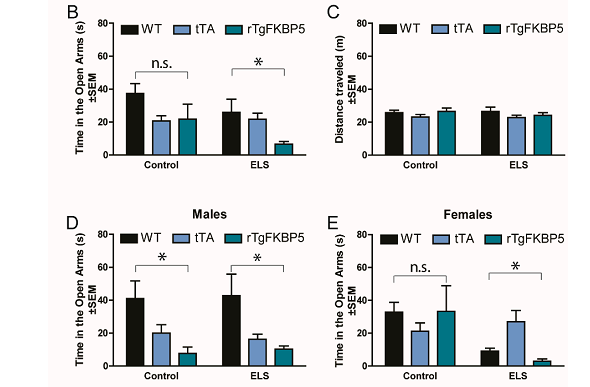 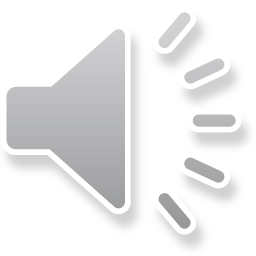 Protein kinase B (AKT) phosphorylation has been previously demonstrated to be inhibited by FKBP5 and is known to regulate autophagy, cell survival, and hippocampal synaptic plasticity.

 rTgFKBp5 mice presented reduced AKT Ser374 phosphorylation in the dorsal hippocampus (DH).


ELS increases AKT phosporylation in rTg mice but does not affect it in control mice
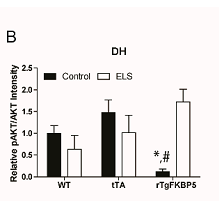 No effect of genotype or ELS on AKT in ventral hippocampus or amygdala
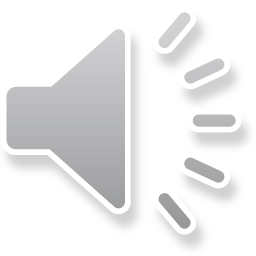 This demonstrates that genotype alone can induce direct molecular changes that are further regulated by ELS. 


Overall, this suggests that the interaction of gene and environment may cause long term neurobiological changes in a specific neural substrate, which may be relevant to patients with neuropsychiatric disorders.
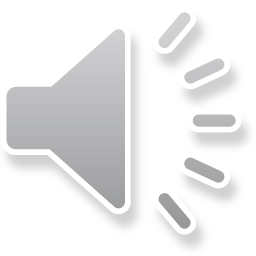